Financial
Status
Update
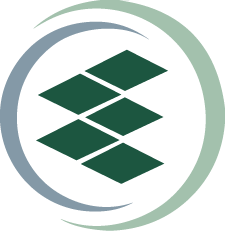 EASTERN WEST VIRGINIA COMMUNITY AND TECHNICAL COLLEGE
Board of Governors Meeting – June 21, 2023
Financial Highlights
Cash Balances (at 05/31/23)

Budget -vs- Actual (Cash Basis) (at 05/31/23)

Current Year Actual –vs- Previous Year Actual (Cash Basis) (at 05/31/23)

Budget Revisions (Fund 4829 revised 05/18/23)

HEERF Funds Balance (at 05/31/23)
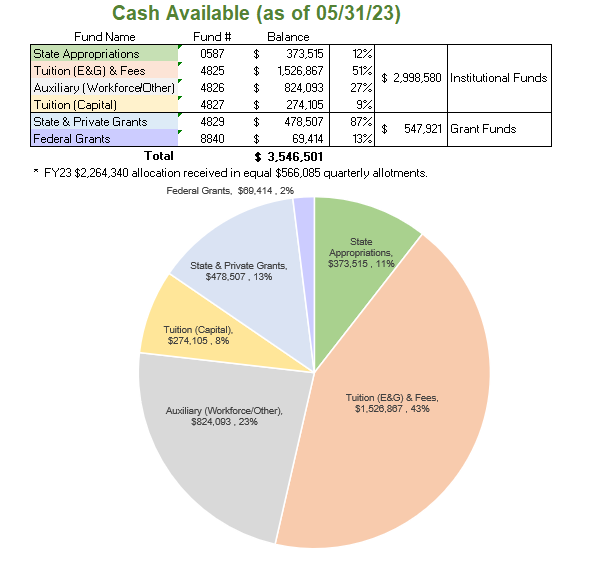 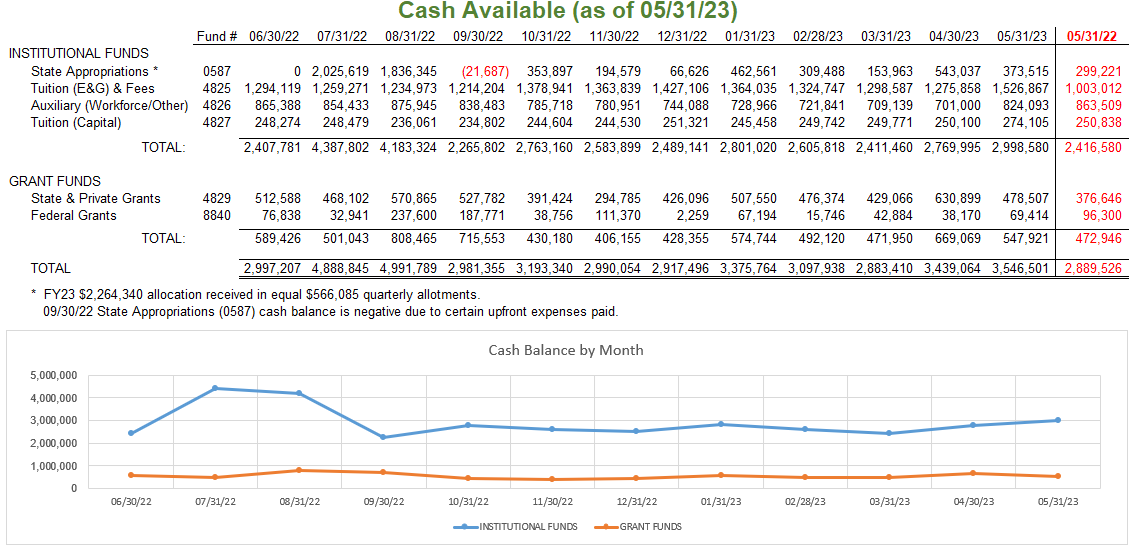 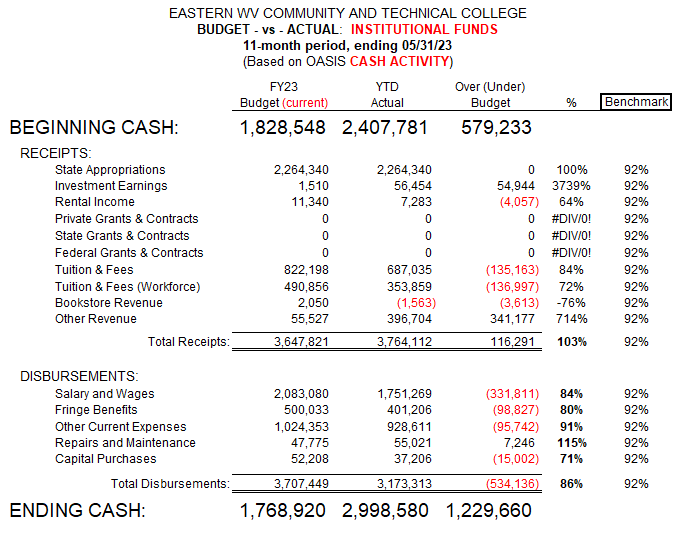 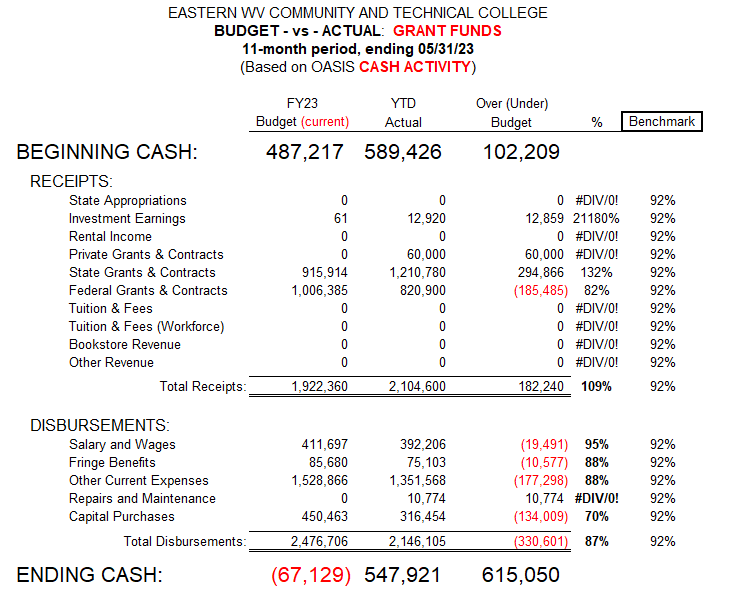 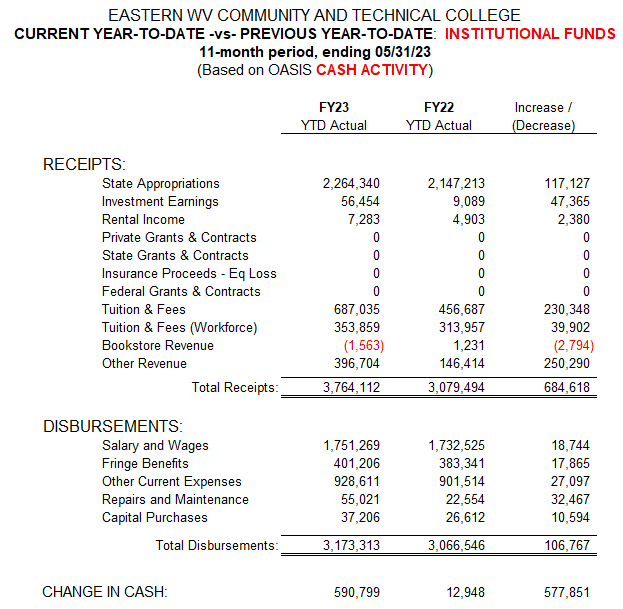 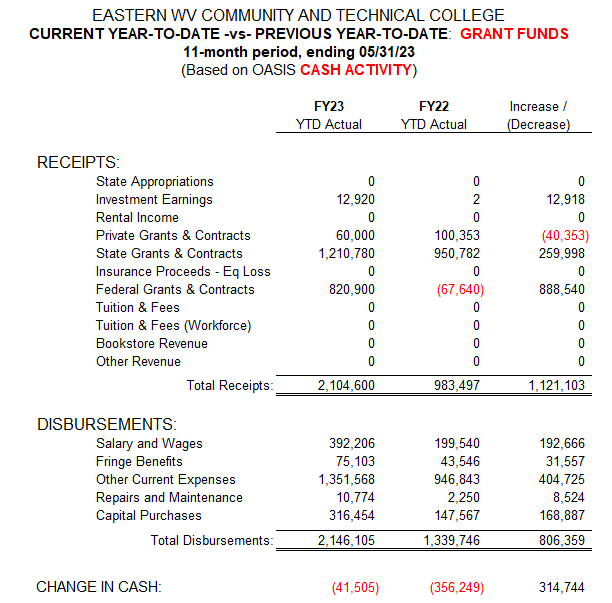 FY23 Budget Revisions
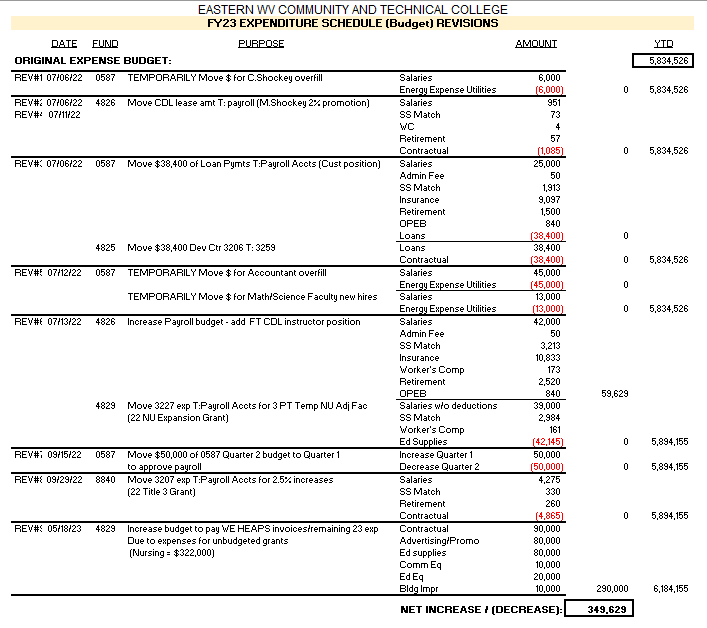 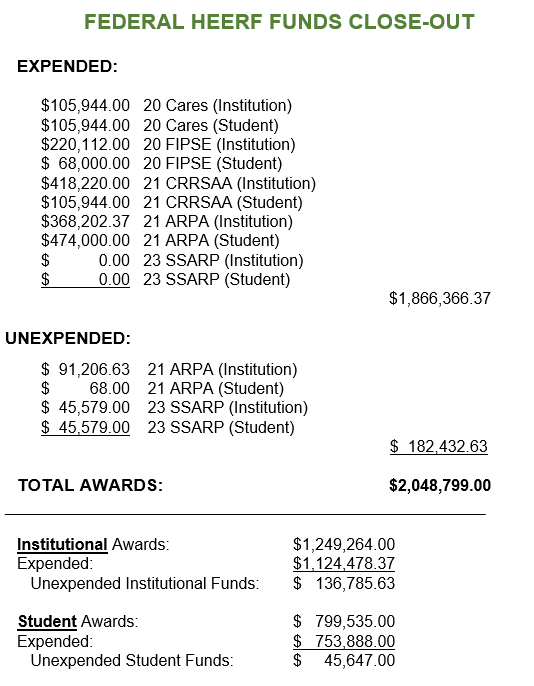